Практична настава- Основи на нега II годинаТема: Преврски- Дисмургија
Стручен наставник: Биљана Данчевска
ОСМУ „Д-р Јован Калаузи“- Битола
Дисмургија е дел од медицинската практика во која се изучуваат преврските. Преврзувањето спаѓа меѓу најважните медицински манипулации при укажување прва помош. Преврските се поставуваат на поедини делови на телото
Постоперативните рани, декубиталните и други оштетувања на кожата претходно треба да се обработат, да се дезинфикуваат, а потоа се поставува преврзочен материјал ( газа, вата). Потоа следува поставување на преврска со завој
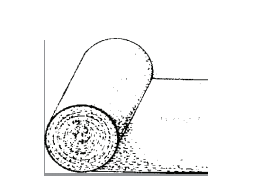 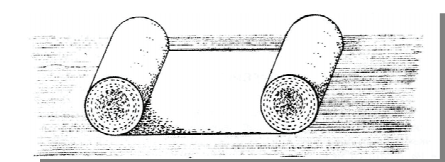 Едноглав завој
Двоглав завој
Цел за поставување преврски
Со преврската се фиксира преврзочниот материјал ( газа, вата)
Раната се заштитува од секундарни инфекции
Со компресија врз крвните садови се запира скудно крварење
Се впиваат секретите од раната
Се намалува болката која е поинтензивна при допир со облека, предмети...
Повредениот дел со преврската се имобилизира
Правила за поставување преврски
Главата од завојот се држи во десната рака завртена нагоре
При преврзување завојот се држи лесно и затегнато
Секоја преврска почнува со Fascia cirkularis 
Преврската каде што започнува, таму и завршува
Секое наредно намотување на преврската покрива 2/3 од ширината на претходното намотување
Преврската може да заврши на 3 начини:
Крајот се фиксира со леукопласт
Крајот од завојот се сече по средината во должина 10-15 cm 
Крајот од завојот се фиксира со безопасна игла
Вадењето на завојот се врши по обратен редослед
Вадењето на завојот се врши по обратен редослед
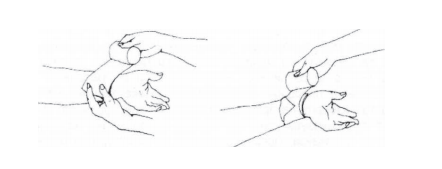 Fascia cirkularis
Основни преврски
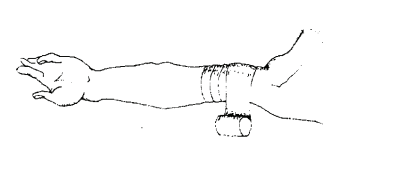 Dolabra currens
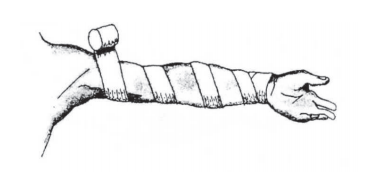 Dolabra serpens
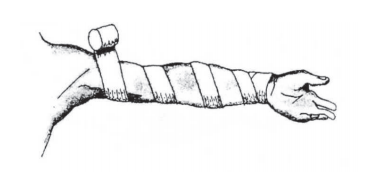 Dolabra reversa
Специјален дел ( типични преврски)
Преврските можат да бидат:
Типични- оние преврски кои ги правиме на одреден начин со одредена техника на одреден дел од телото
Атипични- кои се изведуваат ако има повреди со поголема површина и се комбинираат повеќе техники на преврзување
Преврски на рака
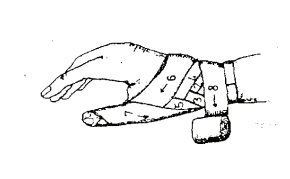 Spica pollicis descendens
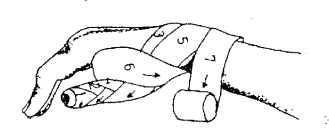 Spica pollicis ascendens
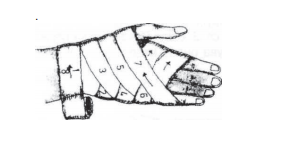 Spica manus descendens
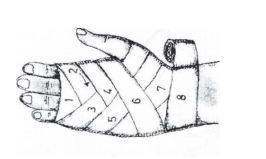 Spica manus ascendens
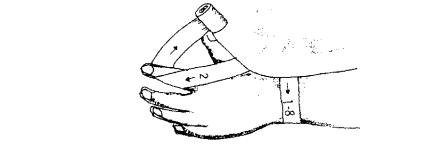 Hyroteca dimida incompleta
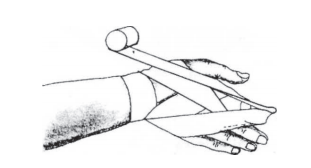 Hyroteca dimida completa
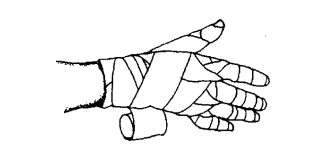 Involutio digitorum completa
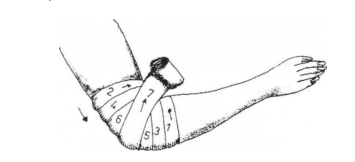 Testido cubiti inversa
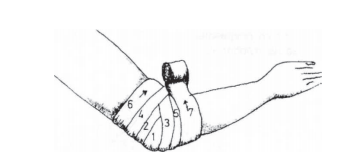 Testido cubiti reversa
Преврски на рамо
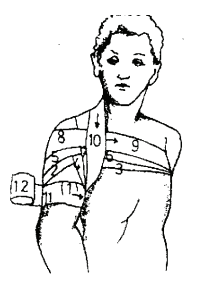 Spica humeri ascendens
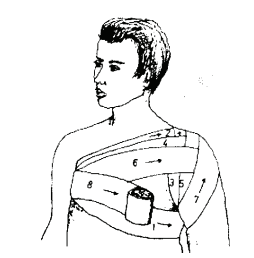 Spica humeri descendens
Преврски на тело
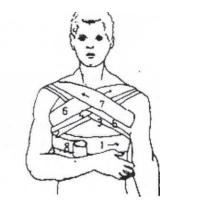 Stella pectoris
Преврска на глава
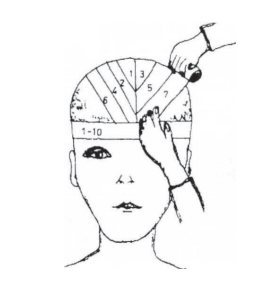 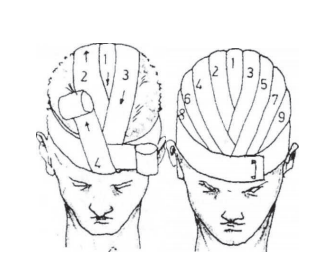 Mitra Hipokratica- со едноглав завој
Mitra Hipokratica- со двоглав завој